Мичуринский ясли-сад
ДЕТЯМ О ВОДЕ
В морях и реках обитает,Но часто по небу летает.А как наскучит ей летать,На землю падает опять.
Воспитатель: Козловская А.В
Краткосрочный проект в  младшей группе «Волшебница вода»
Тип проекта: познавательно-поисковый.
Срок реализации – 1 недели.
Участники: воспитатель, дети, родители.
Актуальность проекта
Мир вокруг нас удивителен и разнообразен. Ежедневно дети получают новые представления о живой и неживой природе, их взаимосвязях. Задача взрослых – расширять кругозор детей, развивать их познавательную активность. Но им еще нужно помогать в этом, так как дети не могут заметить во всем разнообразии самого главного, не могут найти точный ответ на заданный вопрос, не могут делать простейшие выводы.
Сколько удовольствия приносят детям игры с водой! Первые представления о воде складываются в младшем дошкольном возрасте: вода течет из крана, в весеннем ручейке, ее можно разлить. Дошкольники – это прирожденные исследователи. И тому подтверждение – их любознательность, постоянное стремление к эксперименту, желание самостоятельно находить решение в проблемной ситуации. С целью формирования знаний детей о важности воды, был разработан проект «Волшебница вода» для детей младшего дошкольного возраста.
Проблема
Дети мало знают о свойствах воды, зачем  и кому нужна вода. Дети недостаточно берегут воду. Во время мытья рук расходуют лишнюю воду, часто не закрывают кран.  У детей отсутствуют представления о значении воды в жизни человека, об основных источниках загрязнения воды, его последствиях, мероприятиях по предотвращению загрязнения воды.
Цель проекта
Ознакомление младших дошкольников со свойствами воды и со значением воды в жизни живых существ и человека.
Задачи проекта
Дать детям понять, что вода – это источник жизни, и все живое на земле пьет водичку.
 Познакомить детей со свойствами воды (прозрачная, без запаха, льется, в ней растворяются некоторые вещества, другие вещества ее окрашивают, вода может быть горячая и холодная)
 Развивать эстетическое восприятие воды в природе (красоты озер, рек).
 Воспитывать бережное отношение к воде.
Ожидаемые результаты по проекту
Повышение уровня знаний детей о роли воды для окружающего мира. Дети станут бережнее относиться к воде, которая льётся из крана.
Круговорот воды в природе
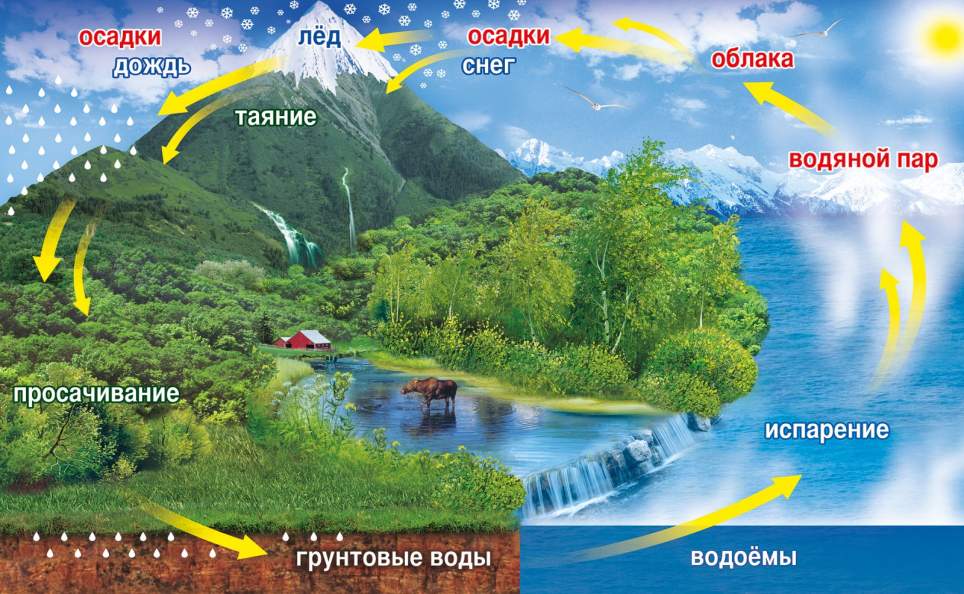 Какой бывает вода?
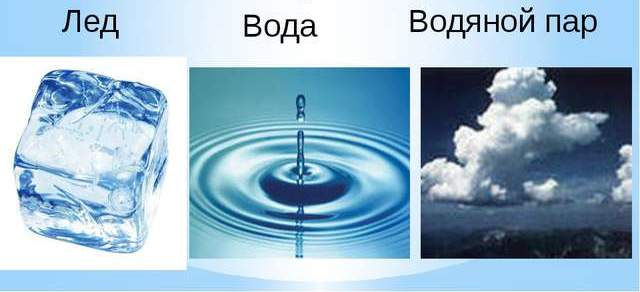 ЖИДКАЯ
ТВЁРДАЯ
ГАЗООБРАЗНАЯ
Кому нужна вода?
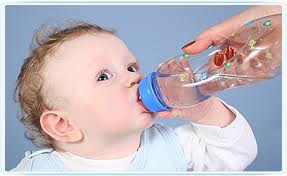 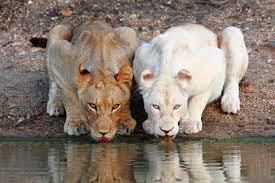 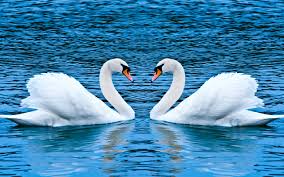 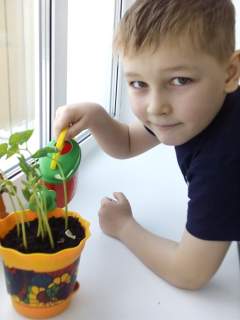 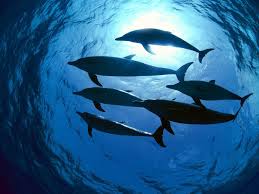 Вода нужна всем и человеку ,и животным, и птицам, и рыбам, и растениям, без неё они погибнут
Этот всё вода
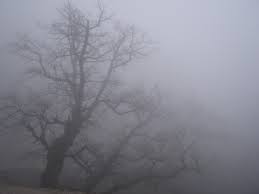 ИНЕЙ
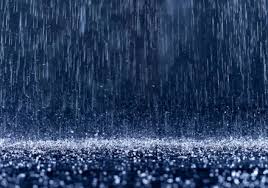 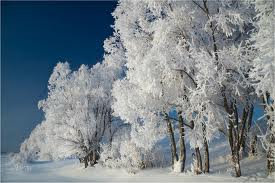 ТУМАН
ДОЖДЬ
ОБЛАКА И ТУЧИ
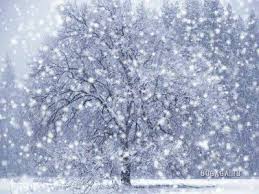 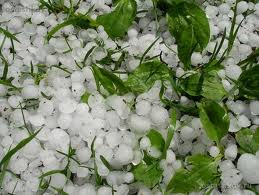 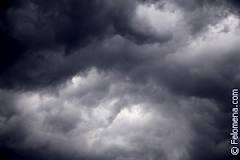 СНЕГ
ГРАД
Сказка 
«Волшебная капелька»
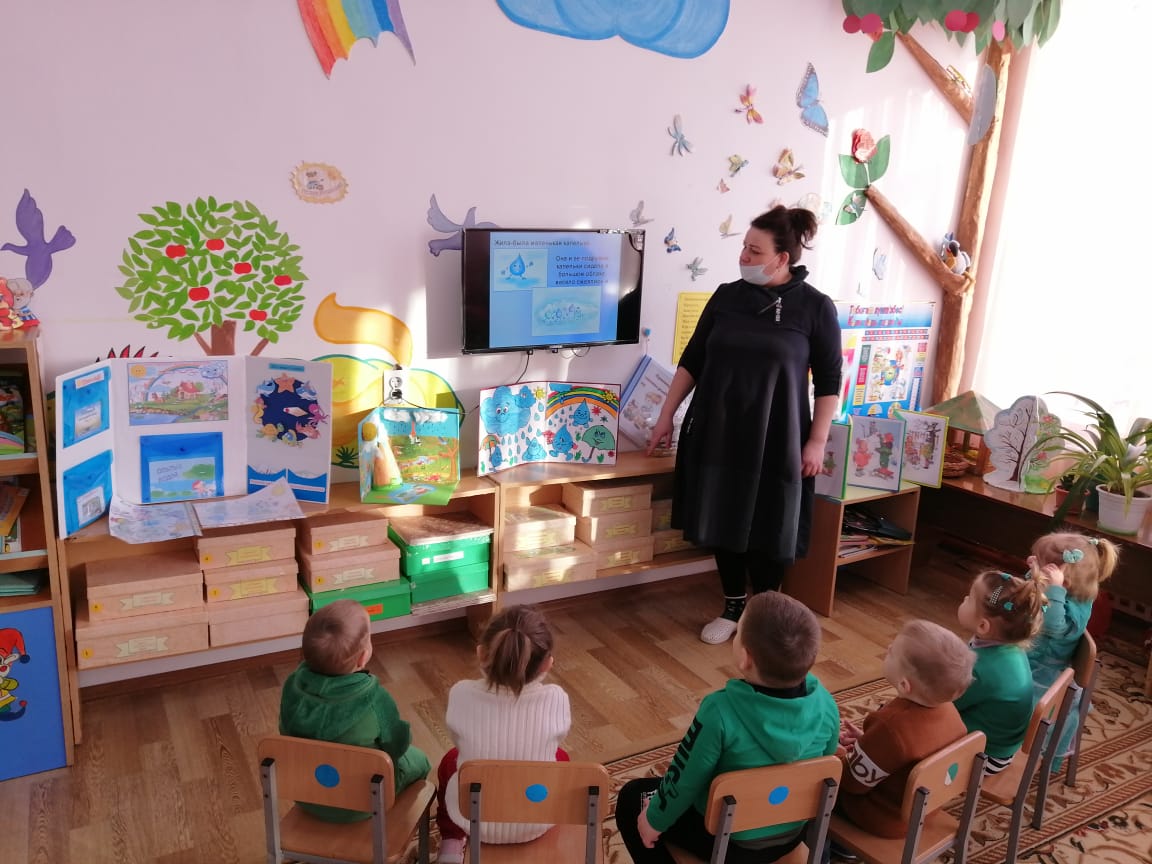 Подвижная игра 
«Солнышко и дождик»
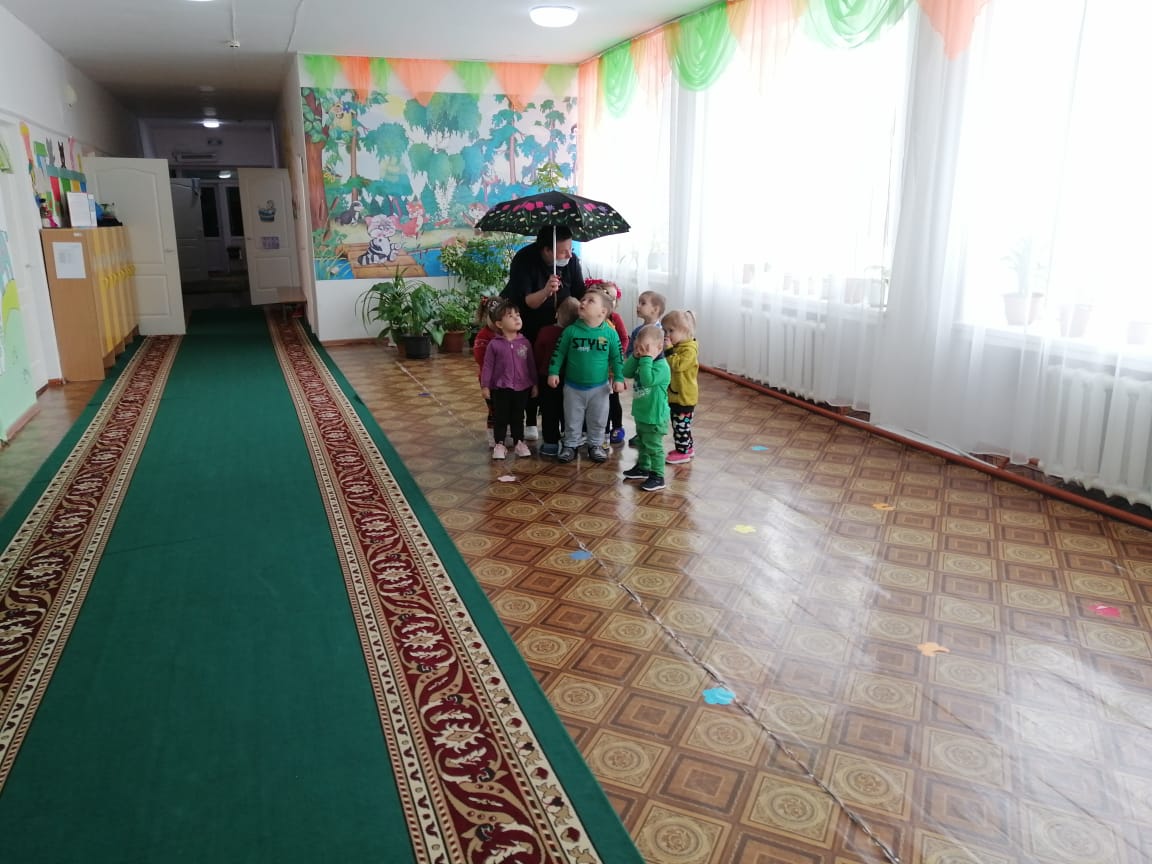 Аппликация  «Дождик, дождик, кап, кап, кап…»
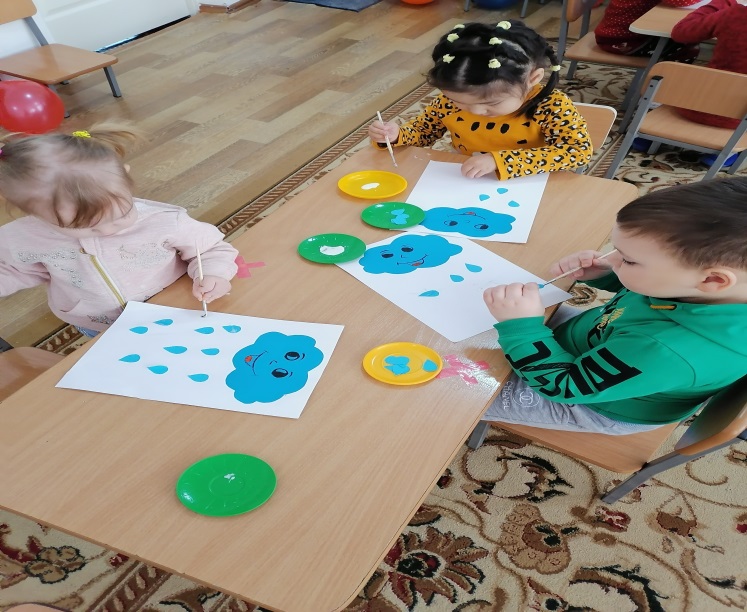 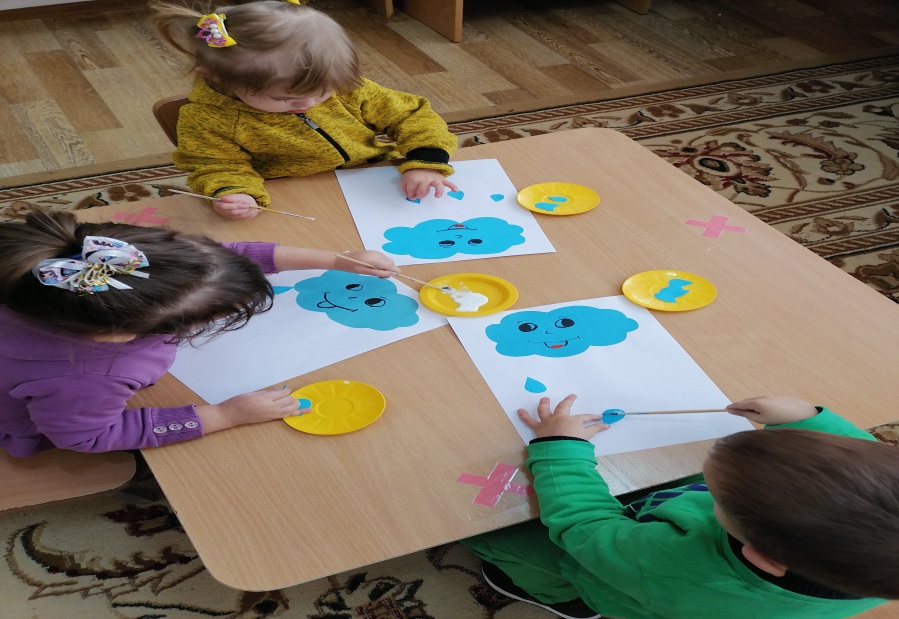 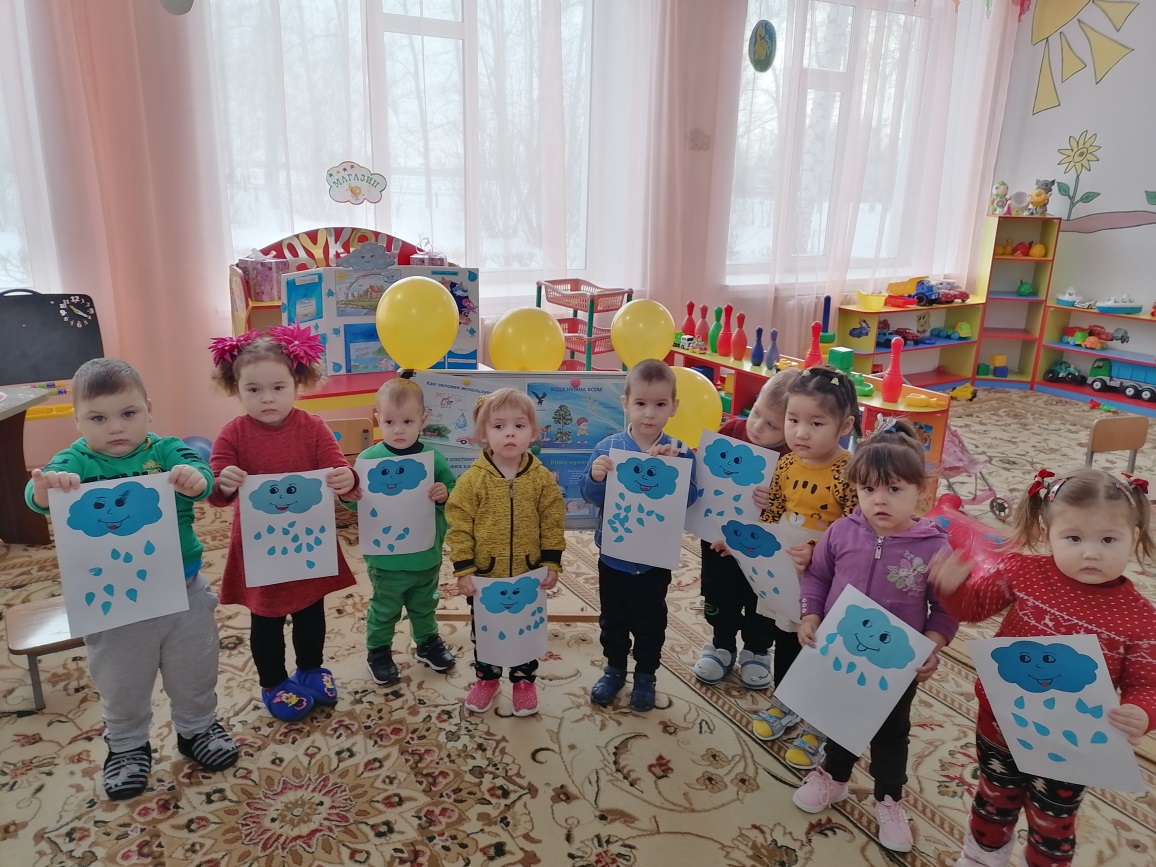 Эксперименты
«Холодная и теплая вода»
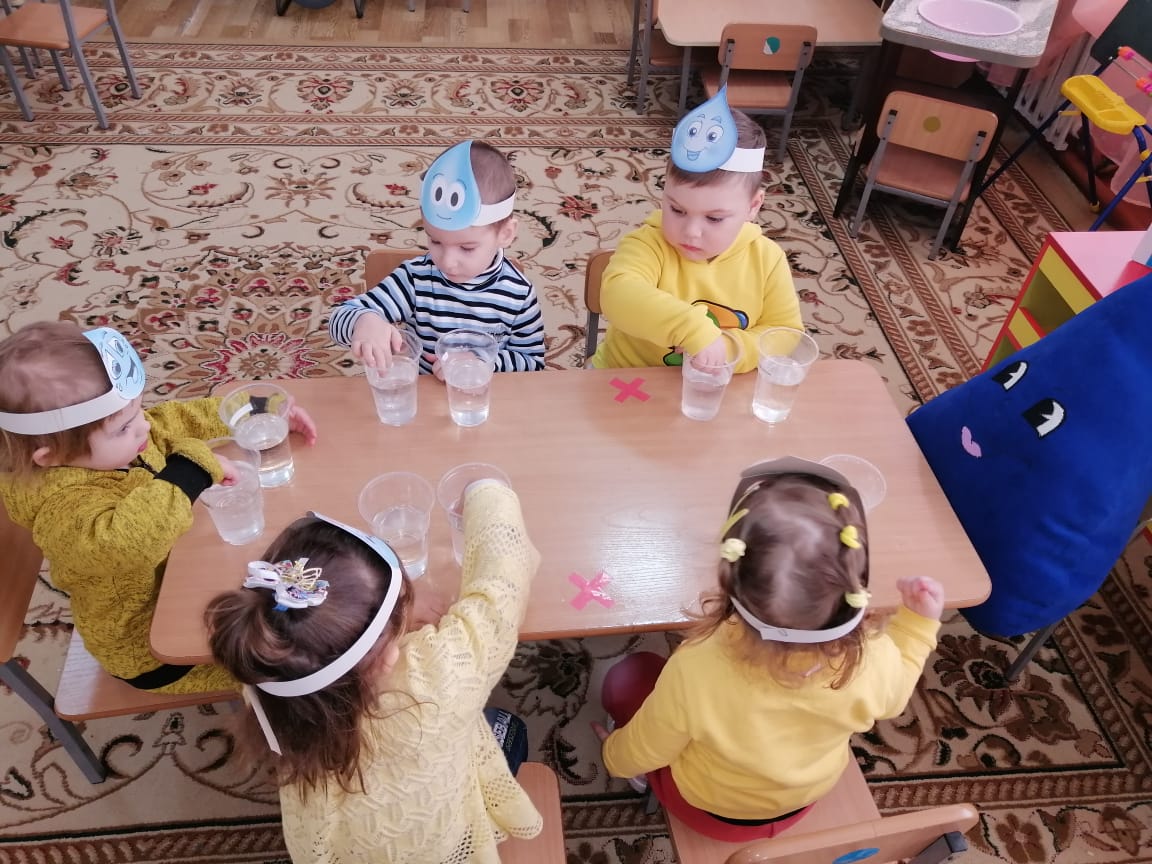 «Тонет не тонет»
«Окраска воды»
«Кораблик»
«Текучесть воды»
«окраска снега»
Уход за комнатными растениями
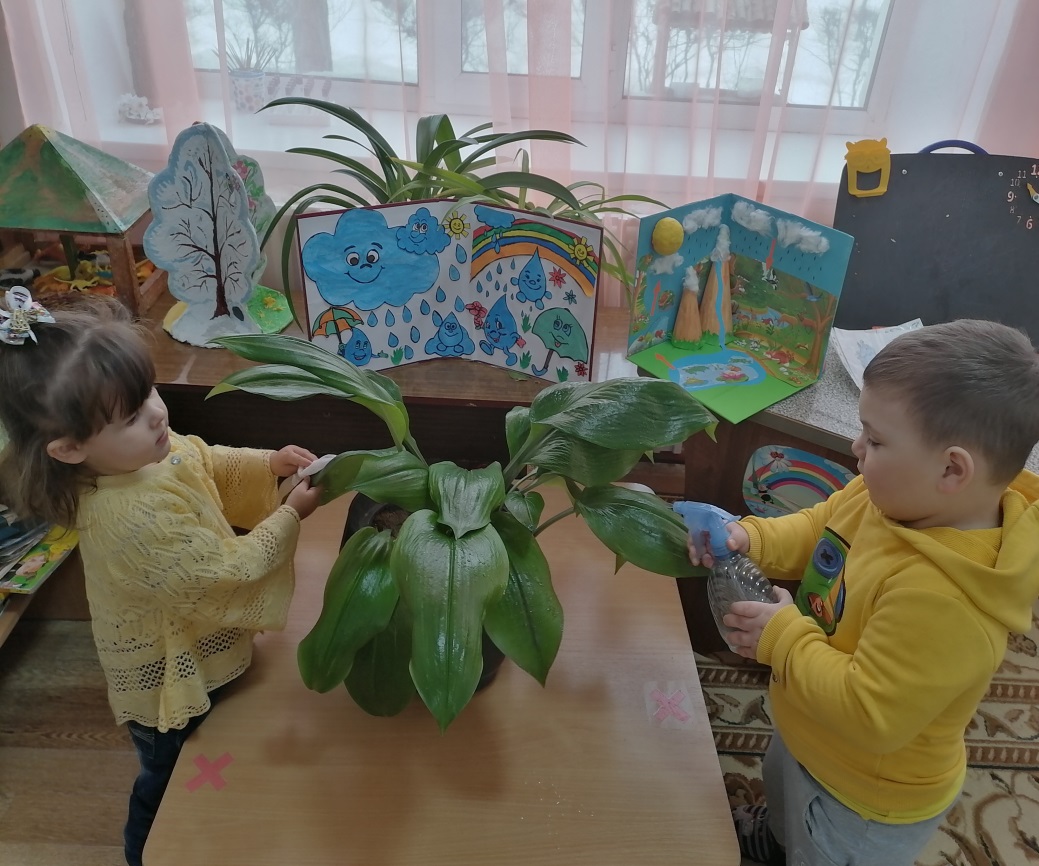 Рисование «Дождик»
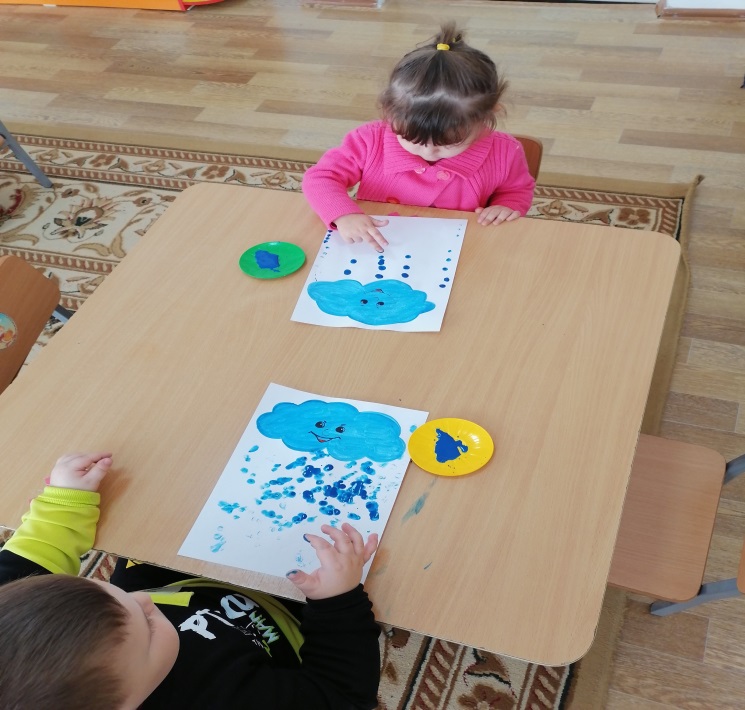 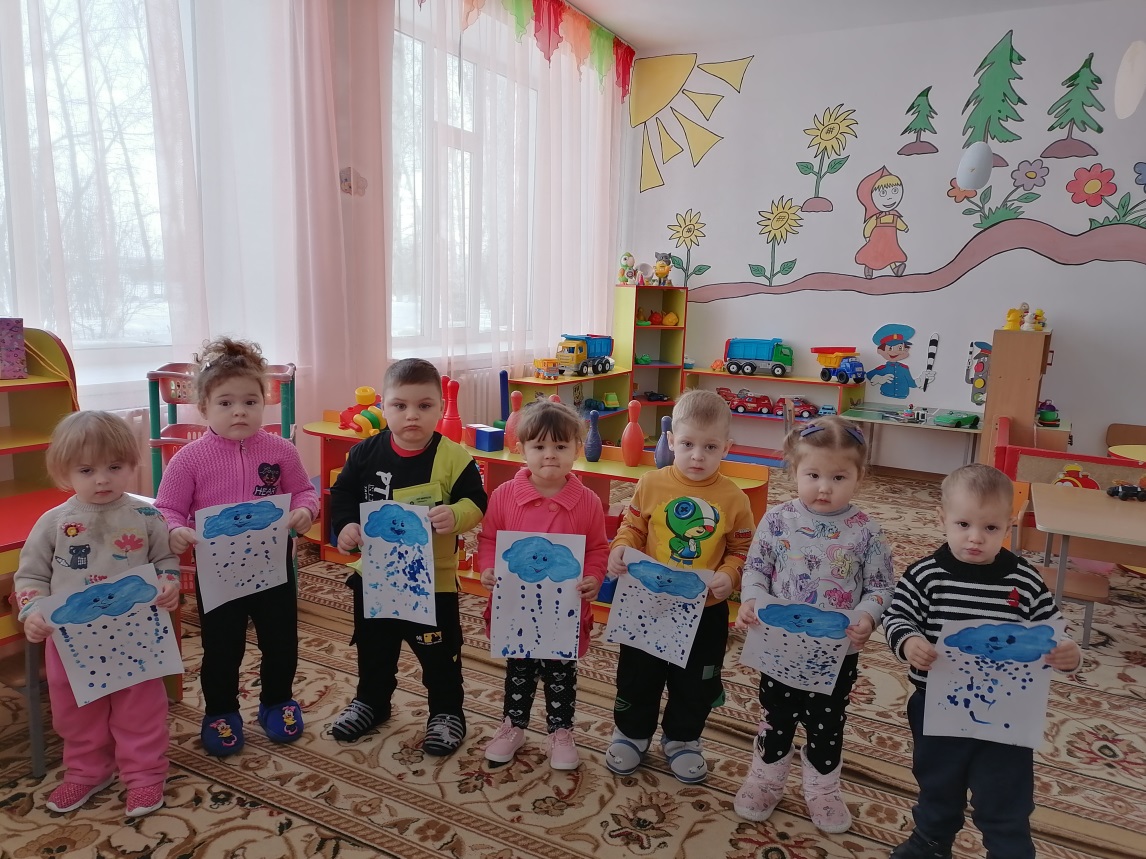 Игры-забавы «Пускание мыльных пузырей»
Работа с родителями
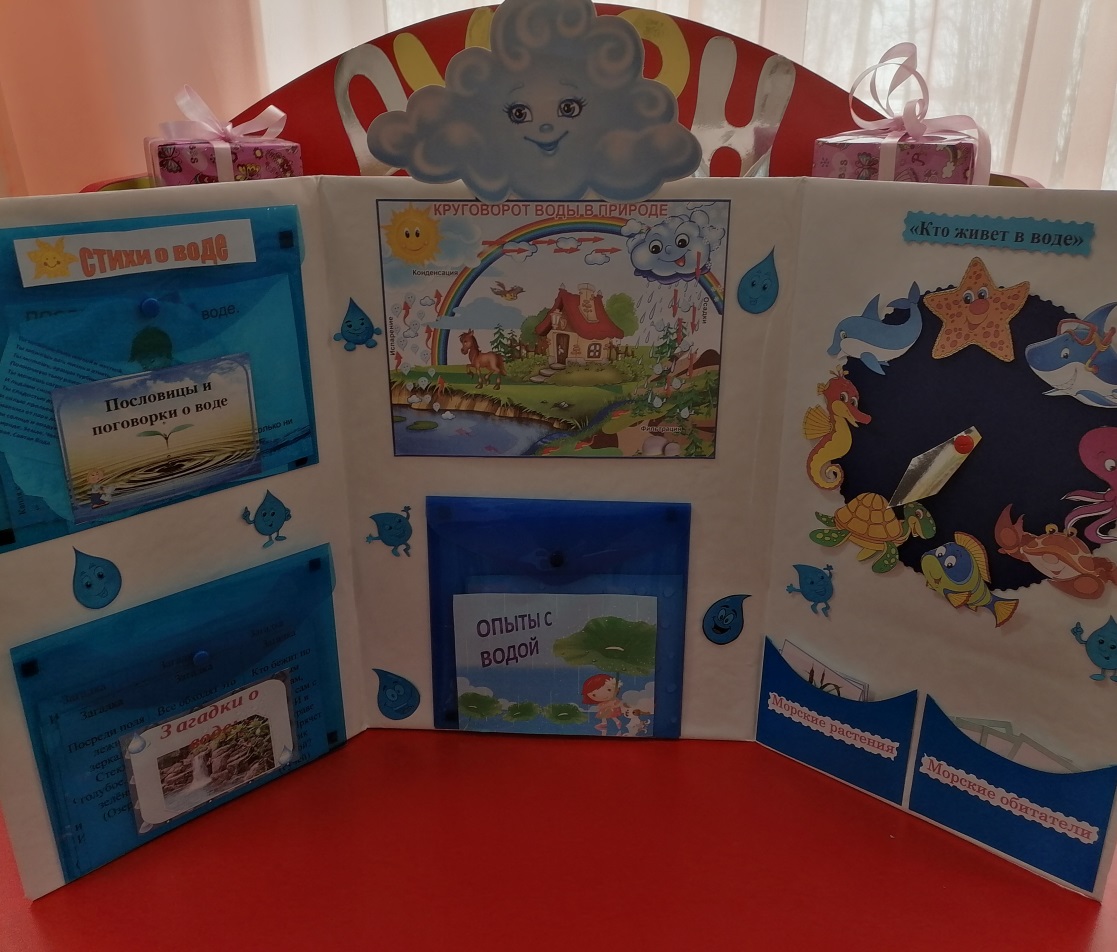 Коллаж
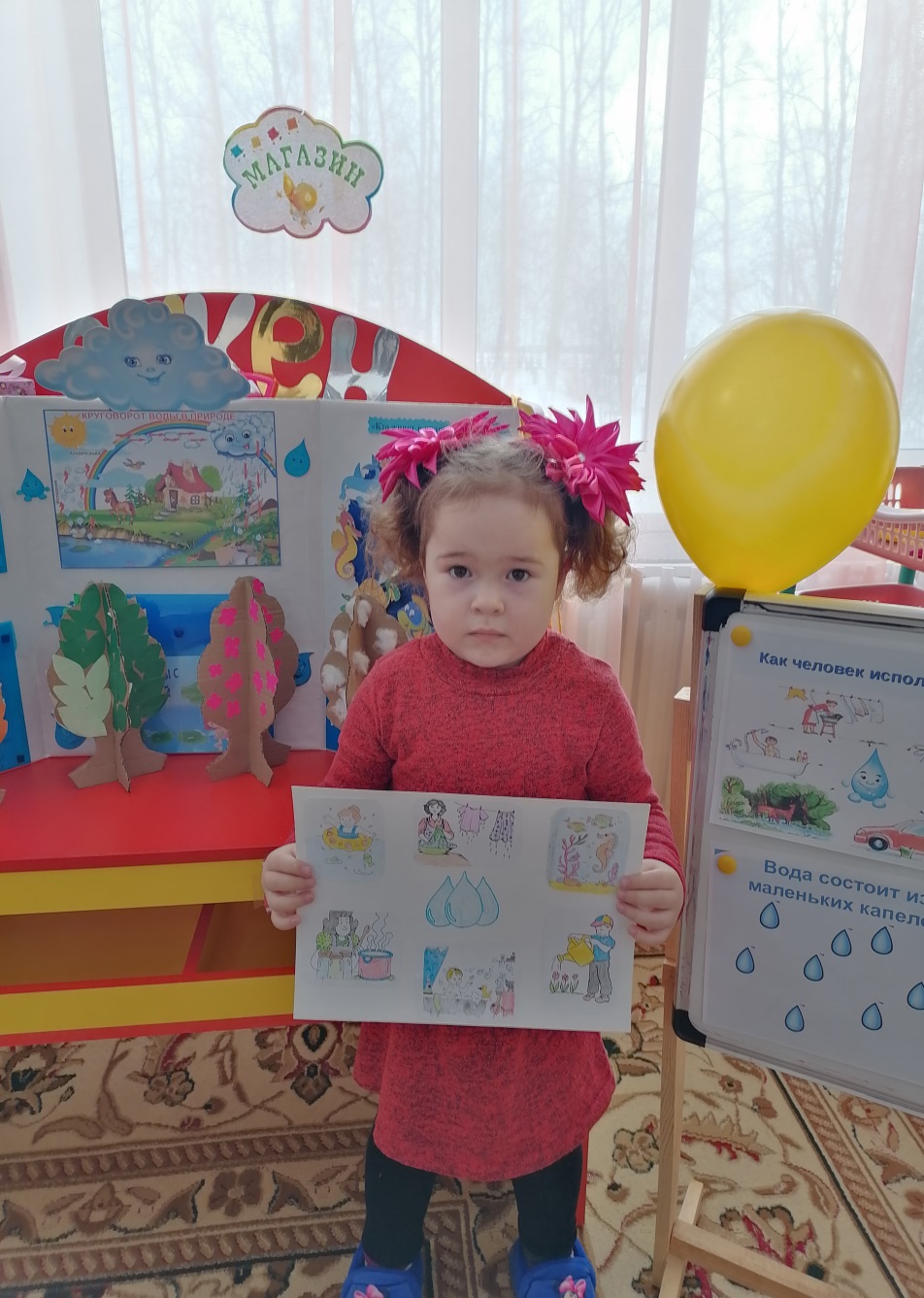 Коллаж
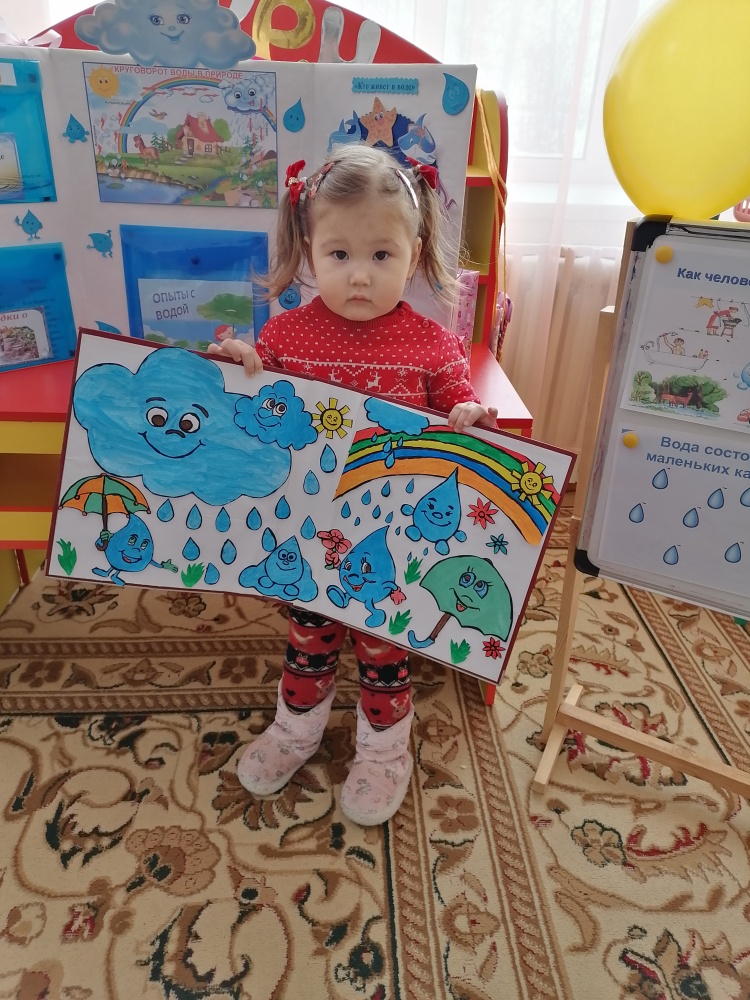 Любите и берегите воду!
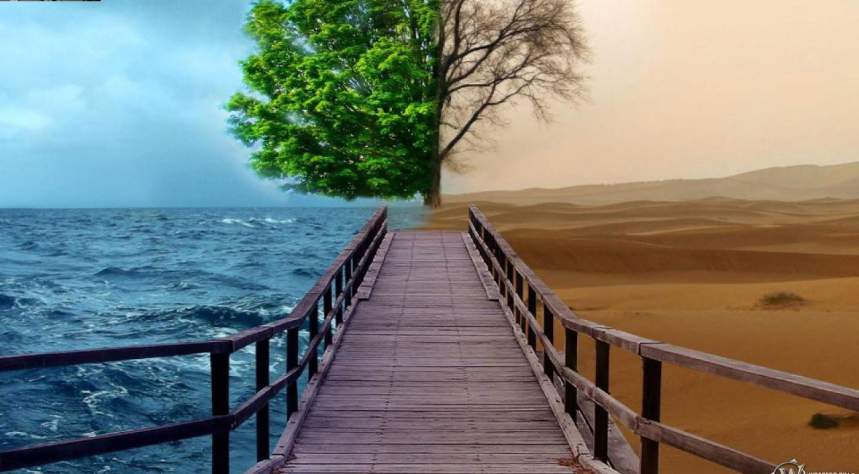 Воду нужно уважать —Это должен каждый знать!Совершенно не секрет —Без воды нам жизни нет!
Ни умыться, ни напиться,И не сможем насладитьсяНи природой, ни пейзажемБез воды угаснет каждый!